Oplossen met grafieken
Snijpunt grafieken
Snijpunt grafieken
Theorie
© Noordhoff Uitgevers bv
Voorbeeld
Opgave
Fotoshop berekent het bedrag van het afdrukken van foto’s met
de formule bedrag in € = 2,50 + 0,50f 
f: aantal foto’s 
Hoeveel foto’s heeft Hans besteld als hij € 19 betaalt voor het afdrukken van de foto’s? Gebruik een grafiek.
Aanpak
Maak de grafiek, bereken daarvoor eerst 3 punten.
2.50 + 0.50 * 50
                             27.50
0
20
f
50
2.50 + 0.50 * 20
                             12.50
?
?
?
bedrag in €
2,50
12,50
27,50
2.50 + 0.50 * 0
                             2.50
© Noordhoff Uitgevers bv
Snijpunt grafieken
Theorie
© Noordhoff Uitgevers bv
Voorbeeld
Uitwerking
FOTOSHOP
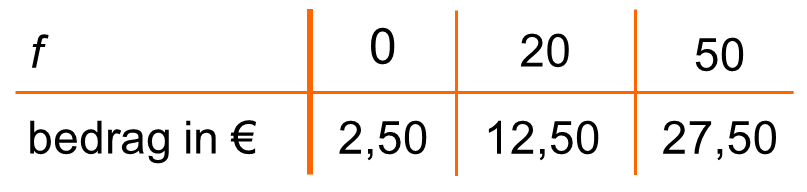 bedrag in €
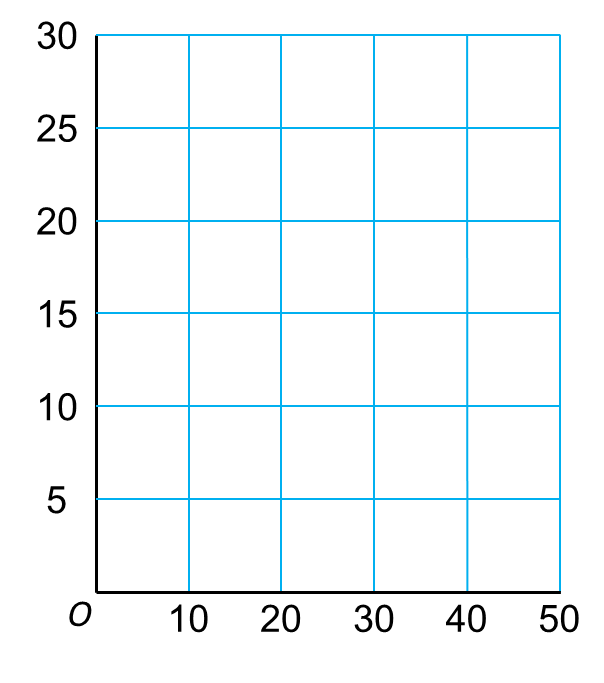 Hans betaalt € 19.
Hoeveel foto’s horen bij € 19?
Hoeveel foto’s heeft
Hans besteld?
33
Controle
33
bedrag
in
€
=
2,50
+
0,50
×
33
=
19
f
Het klopt dus.
aantal foto’s
© Noordhoff Uitgevers bv